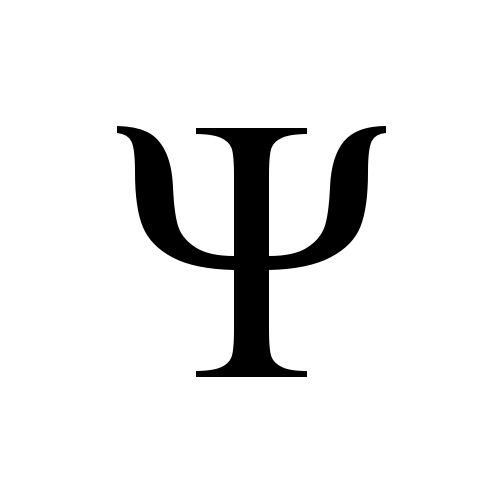 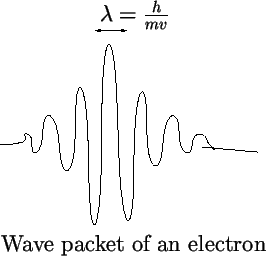 Representation Theory:Tackling Problems in Quantum Mechanics
Kristina Chang
Project advisor: Ramin Naimi
Senior Comprehensive in Mathematics, Spring 2016
Meet the wavefunction
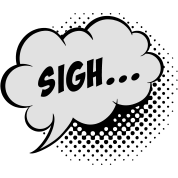 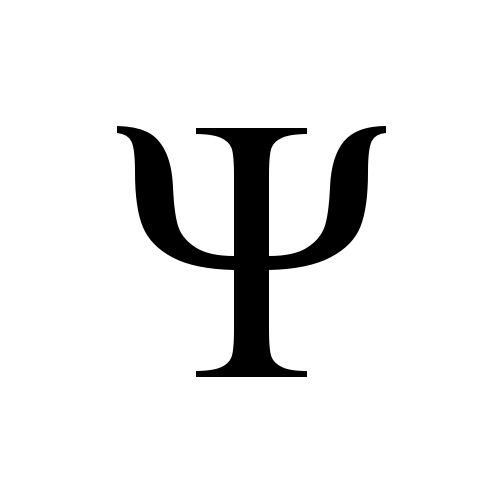 Symmetry?
Kristina chang		Representation Theory in quantum mechanics			Spring 2016
2
Roadmap
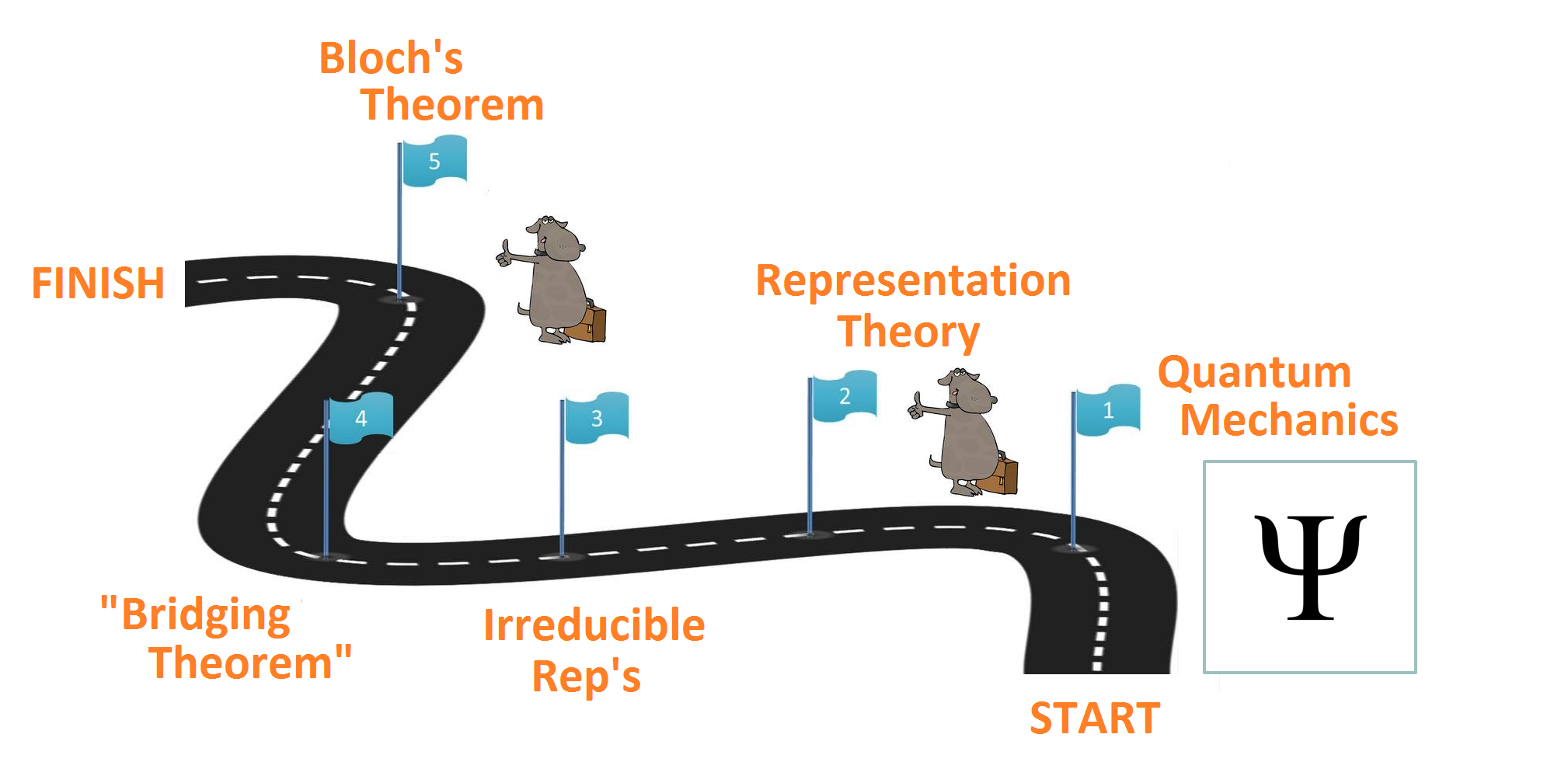 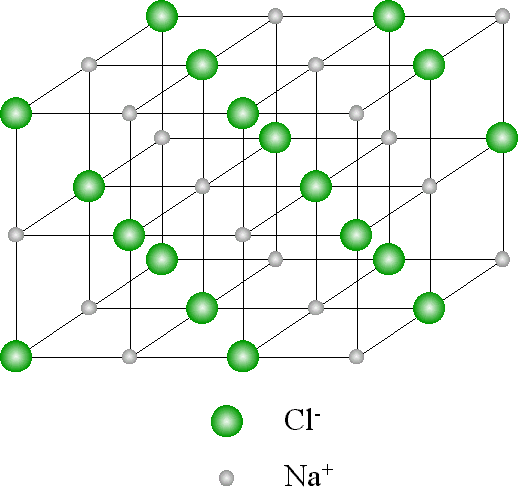 Roadmap
Kristina chang		Representation Theory in quantum mechanics			Spring 2016
3
What is a representation?
Representing a mathematical entity A with a mathematical entity B.





Why is this useful?
Translate problems in QM involving H (symmetry-group) into a linear algebra
Matrices
A
Group
(H)
B
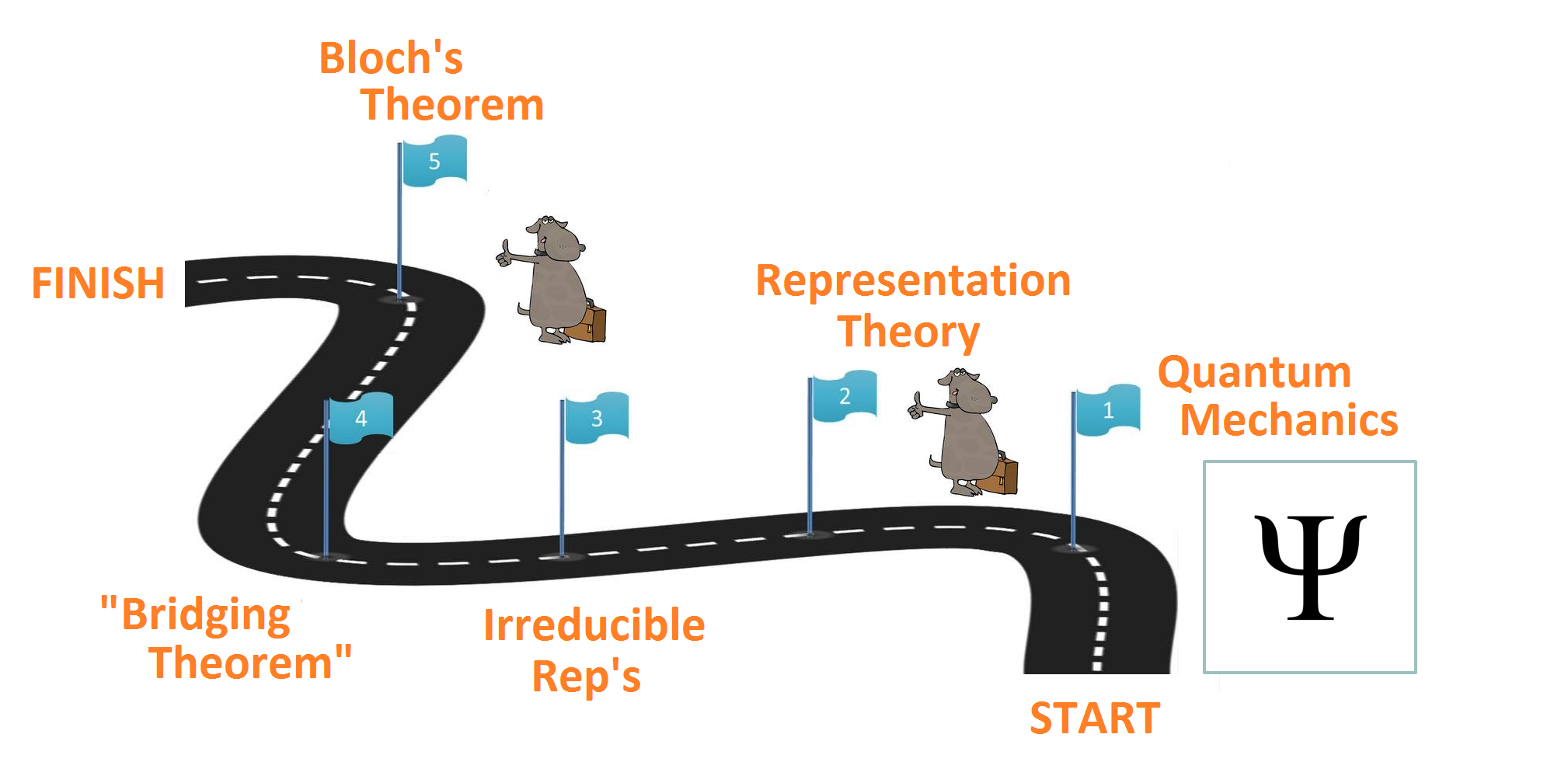 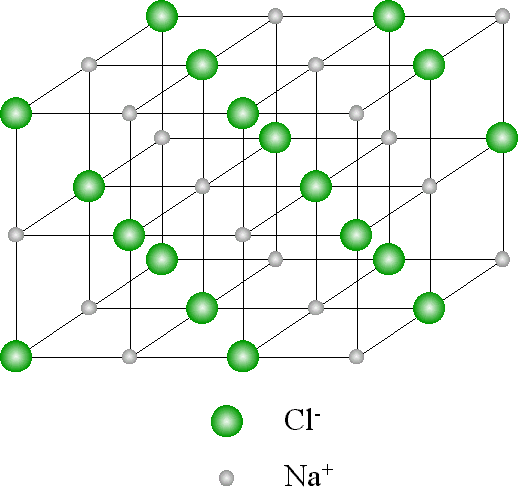 4
What is a representation?
Def.    A representation of a group G is a group homomorphism φ: G → GL(n,C).

Group homomorphism: 	φ(g1 g2) = φ(g1) φ(g2)
…
g1
φ
g3
g2
G
GL(2,C)
Kristina chang		Representation Theory in quantum mechanics			Spring 2016
5
What groups can we represent?
Symmetry group:
The symmetry of an object can be classified by a set of “actions” – symmetry operations – which preserve its position, shape, and orientation.
y
2


4              3
x
Kristina chang		Representation Theory in quantum mechanics			Spring 2016
6
What groups can we represent?
y
2


4              3
x
Kristina chang		Representation Theory in quantum mechanics			Spring 2016
7
Irreducible representations
At this point, we have
seen a formal definition of a representation
explored one intuitive way to construct a representation

We will soon introduce reducibility (a property of a representation).

But first… we’ll need a few important concepts:
 New notation
Ways to generate new rep’s from old ones
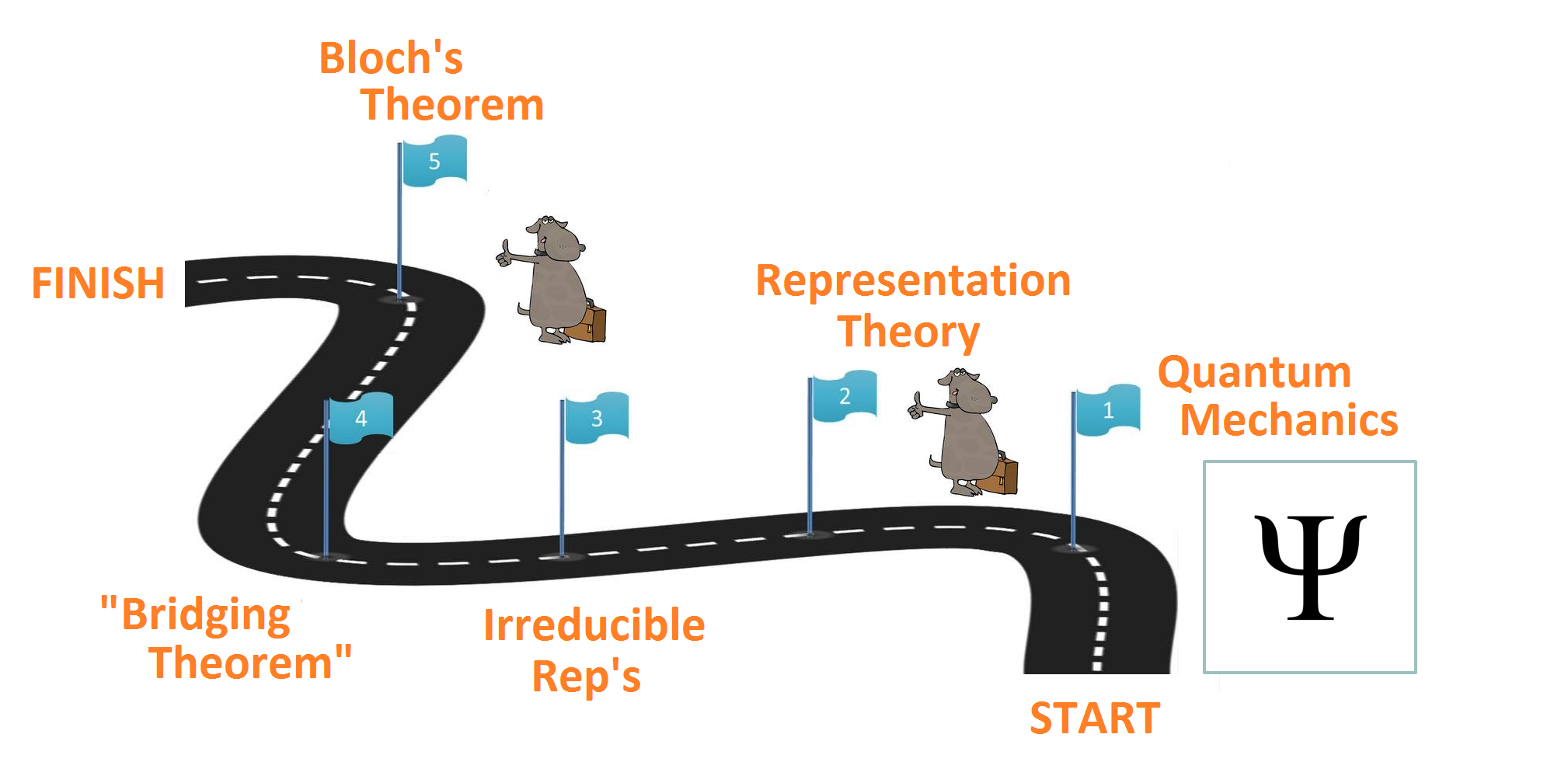 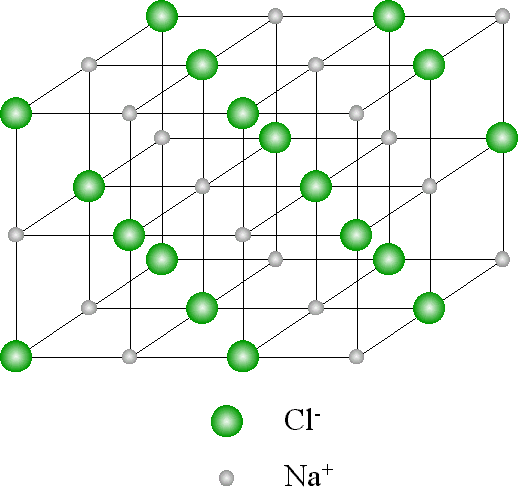 8
Sizes and Sums
Kristina chang		Representation Theory in quantum mechanics			Spring 2016
9
Sizes and Sums
Kristina chang		Representation Theory in quantum mechanics			Spring 2016
10
Reducibility
Kristina chang		Representation Theory in quantum mechanics			Spring 2016
11
Reducibility
Practice using def. of irreducibility:
Th.	All 1-dimensional representations of a group are irreducible.
“Proof.”
There are no representations with a dimension less than 1. 
 1-dimensional representation can never be decomposed as a direct sum
Kristina chang		Representation Theory in quantum mechanics			Spring 2016
12
Consequences of Irreducibility
Groups have a complete set of irreducible representations.
	(basis for reducible representations)

Linear algebra applied to the def. of irreducibility…
Great Orthogonality Theorem - stringent criteria on irreducible rep’s

 Allows us to derive a complete set of all irreducible representations for most common symmetry groups…
Kristina chang		Representation Theory in quantum mechanics			Spring 2016
13
Elements of group
Matrices in the image set of the irr. rep.
Kristina chang		Representation Theory in quantum mechanics			Spring 2016
14
Quantum Mechanics
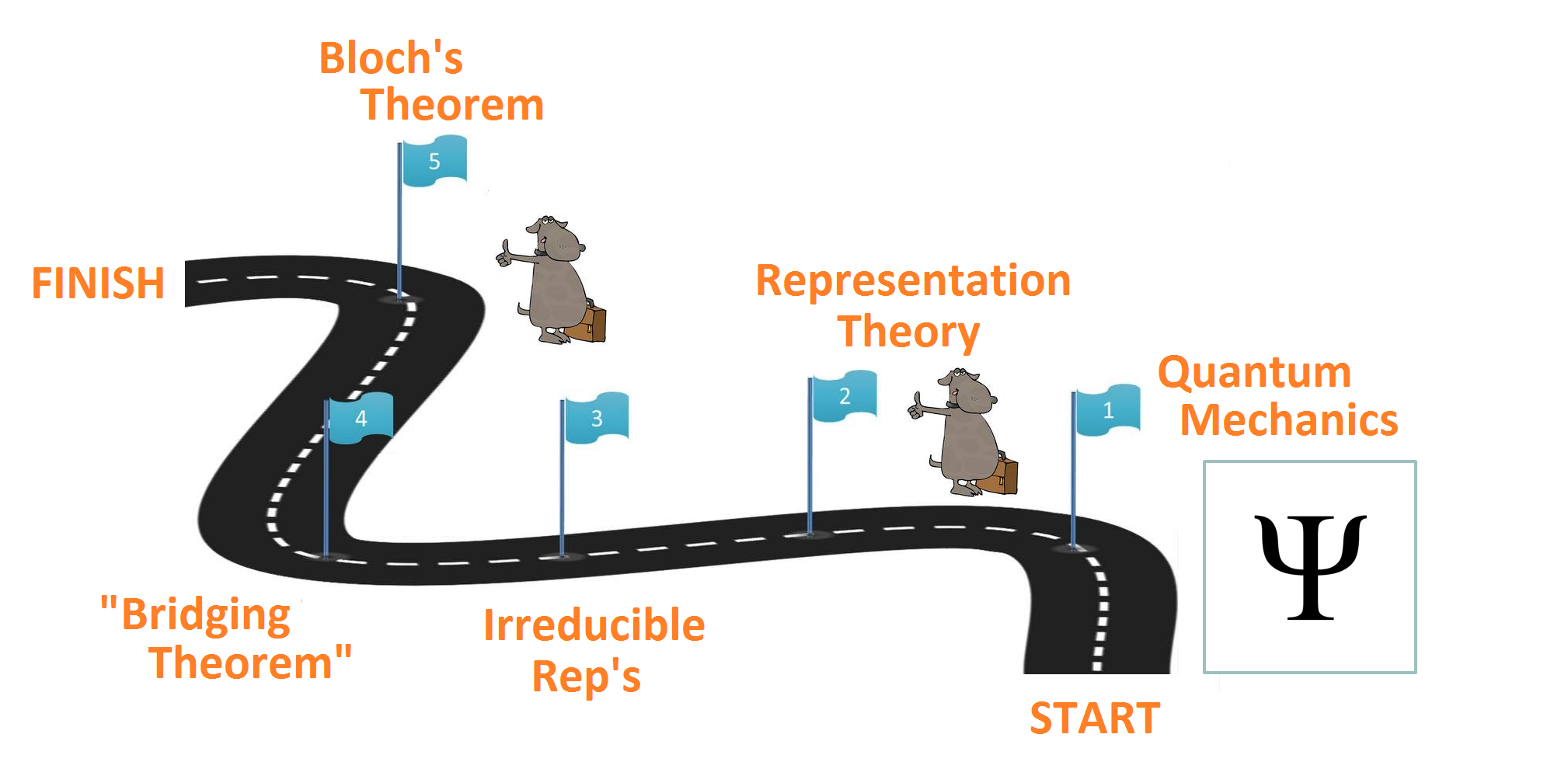 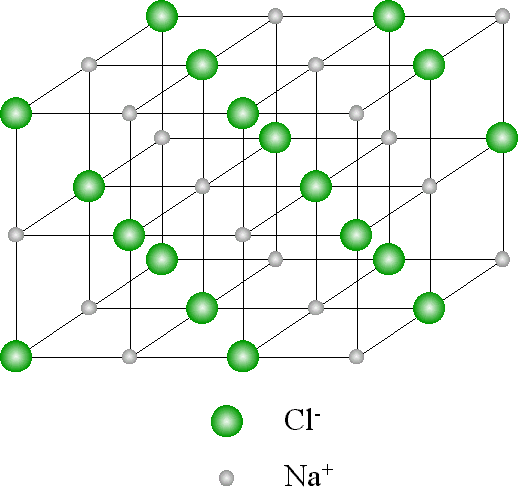 15
Group of the Hamiltonian
Kristina chang		Representation Theory in quantum mechanics			Spring 2016
16
The Schrödinger Equations
Kristina chang		Representation Theory in quantum mechanics			Spring 2016
17
“The Bridging Theorem”
We are now almost ready to prove “The Bridging Theorem:”







But first, we need a few lemmas…
I can’t stand the suspense!
Representation Theory
Quantum Mechanics
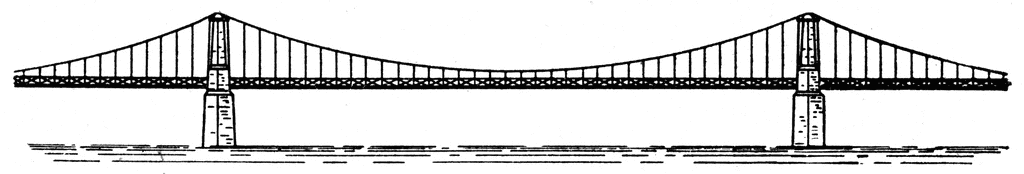 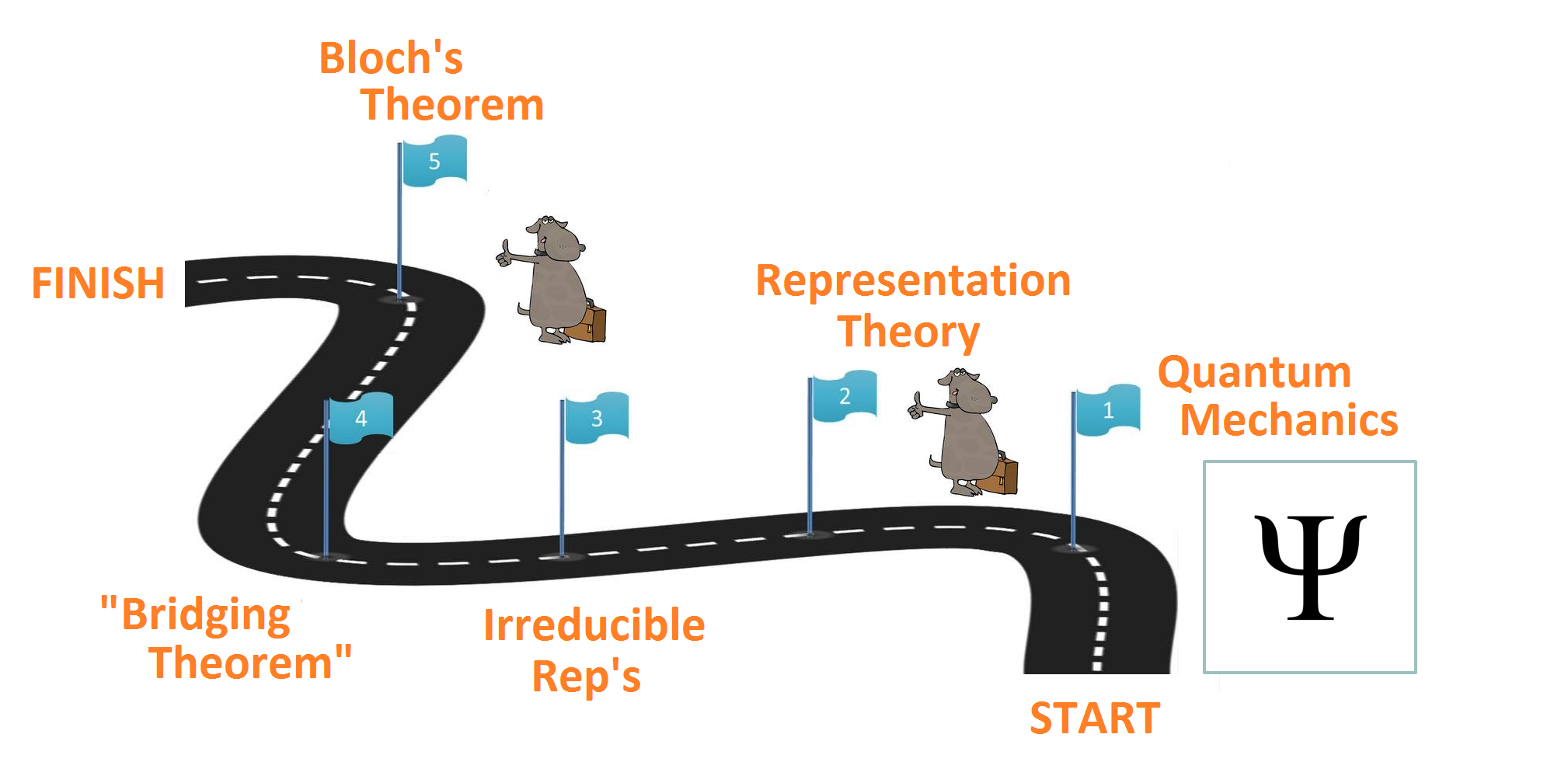 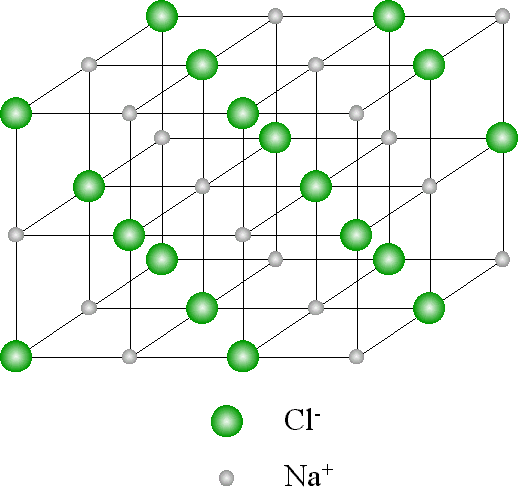 18
Lemmas
Kristina chang		Representation Theory in quantum mechanics			Spring 2016
19
The “Bridging Theorem”:non-degenerate case
Kristina chang		Representation Theory in quantum mechanics			Spring 2016
20
The “Bridging Theorem”
Kristina chang		Representation Theory in quantum mechanics			Spring 2016
21
The “Bridging Theorem”:degenerate case
Kristina chang		Representation Theory in quantum mechanics			Spring 2016
22
The “Bridging Theorem”:degenerate case
Kristina chang		Representation Theory in quantum mechanics			Spring 2016
23
The “Bridging Theorem”
Kristina chang		Representation Theory in quantum mechanics			Spring 2016
24
Application of Representation Theory
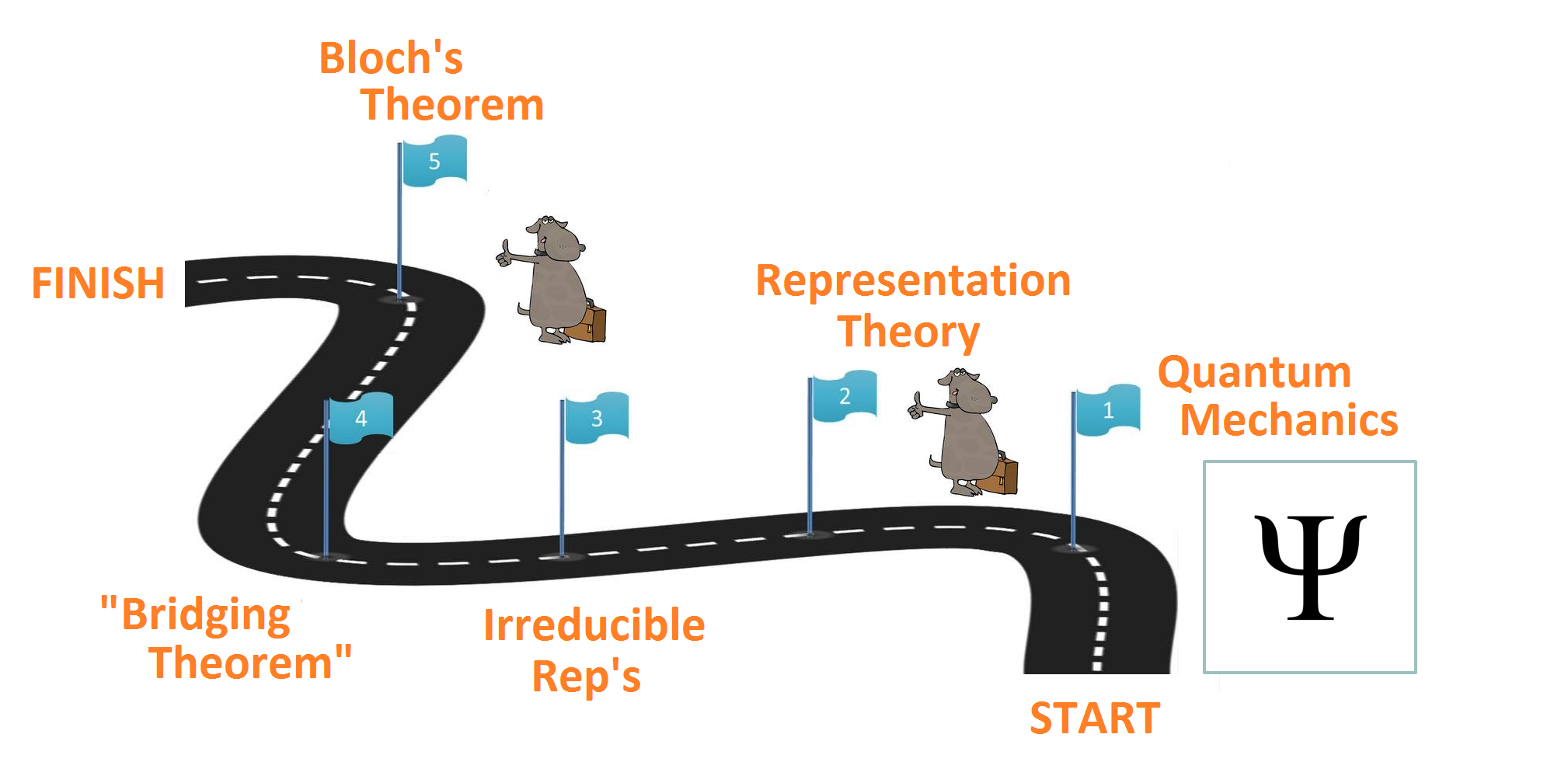 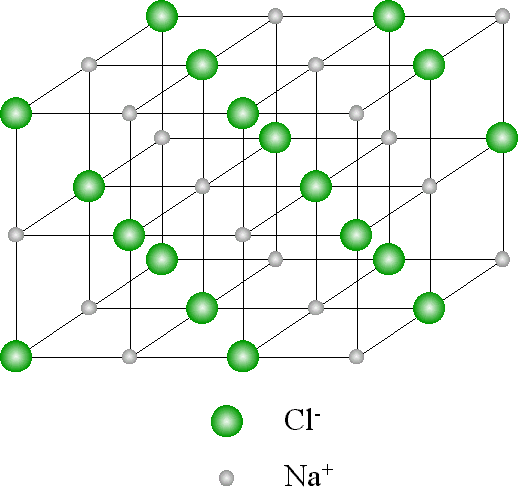 25
1-D crystal
V(x)
+
+
+
+
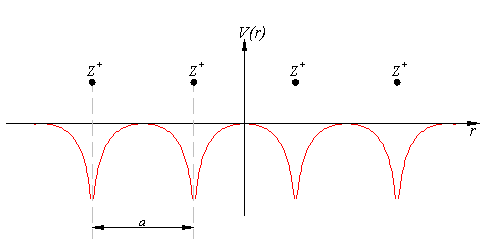 a
x
Kristina chang		Representation Theory in quantum mechanics			Spring 2016
26
Bloch’s Theorem: 1-D
Kristina chang		Representation Theory in quantum mechanics			Spring 2016
27
Bloch’s Theorem: 1-D
Kristina chang		Representation Theory in quantum mechanics			Spring 2016
28
Bloch’s Theorem: 1-D
Kristina chang		Representation Theory in quantum mechanics			Spring 2016
29
Bloch’s Theorem: 1-D
Bloch functions
Kristina chang		Representation Theory in quantum mechanics			Spring 2016
30
Summary
Representation Theory:
We showed that symmetry groups can be represented by matrices.
Cyclic groups have special sets of irreducible representations.

Quantum Mechanics:
Hamiltonian belong to symmetry groups.
We can map eigenfunctions (wavefunctions) to irreducible representations in the Hamiltonian.
This helps us to solve for eigenfunctions (wavefunctions) of a 1-D crystal with only a knowledge of Hamiltonian symmetry.
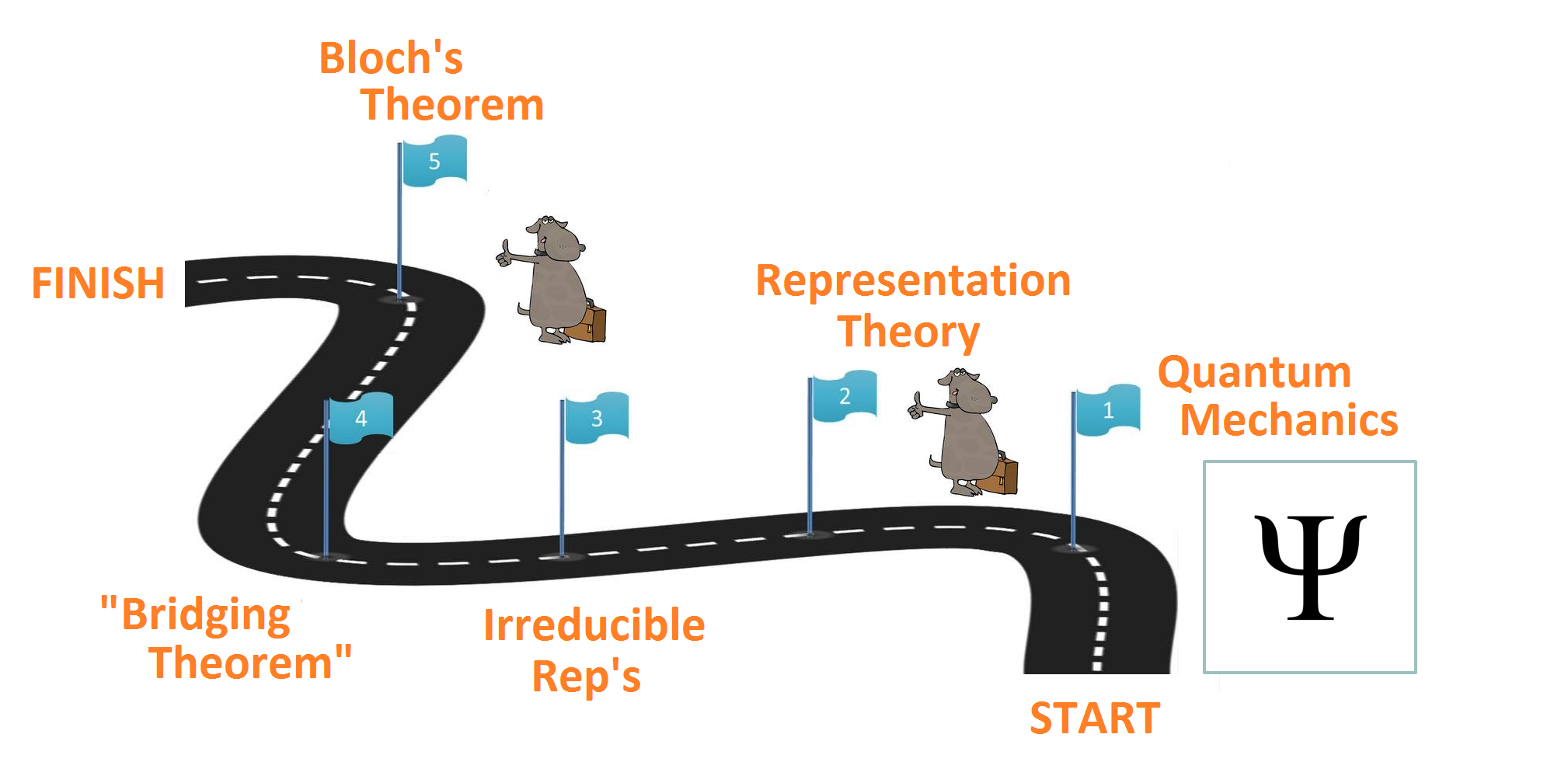 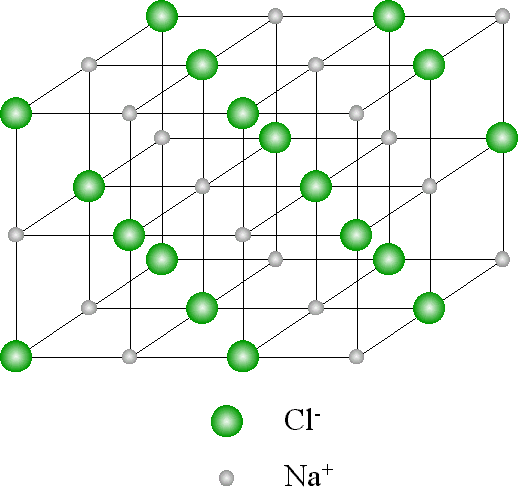 31
Acknowledgements
Friends
Professor Naimi

Professor Buckmire
Faculty
All of you!
References
[1] Vedensky, Dimitri. “Group Theory: Course Notes” (2001). http://www.cmth.ph.ic.ac.uk/people/d.vvedensky/courses.html
[2] Cotton, Albert. Chemical Applications of Group Theory (2003). John Wiley and Sons, Inc.
[3] Saracino, Dan. Abstract Algebra: A First Introduction (2008). Waveland Pr, Inc.
Kristina chang		Representation Theory in quantum mechanics			Spring 2016
33
Bloch’s Theorem: 1-D
Kristina chang		Representation Theory in quantum mechanics			Spring 2016
34